Diaghilev’s Ballet RusseThe Preeminent Russian Ballet Company
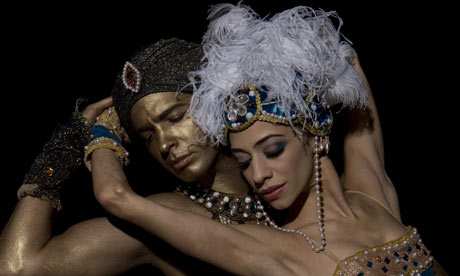 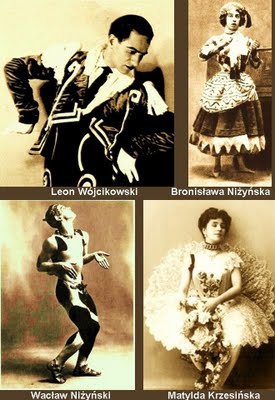 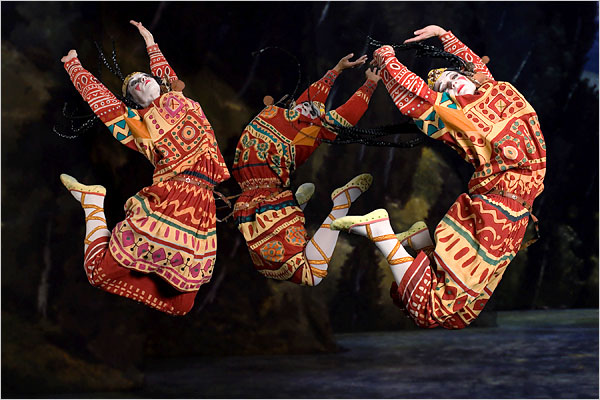 Diaghilev’s Ballet Russes
One of the most influential ballet companies of the 20th century 
Known for ground-breaking artistic collaboration among
contemporary choreographers
Composers
Artists
dancers
Created in 1909 by Serge Diaghilev
Choreographers included
Marius Petipa
Michel Fokine
Vaslav Nijinsky
George Balanchine 
It created a sensation in Western Europe because of the great vitality of Russian ballet compared to French dance
When company disbanded after Diaghilev’s death in 1929, many artists moved to America
Famous Work: The Rite of Spring
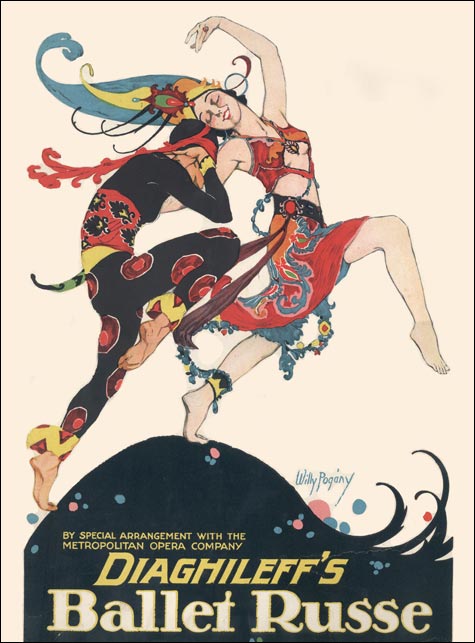 [Speaker Notes: Extra facts:
Debuted in 1911 in London with 13 members]
The Rite of Spring
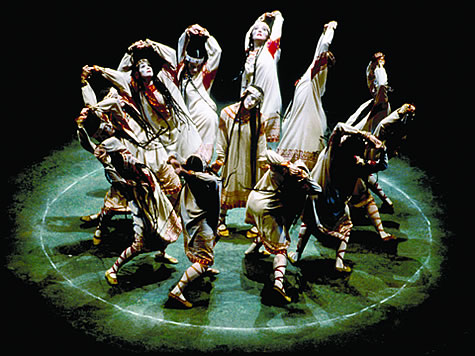 Choreographed by 
Vaslav Nijinsky
Composed by 
Igor Stravinsky
Date of Premiere 
May 29th, 1913
Original Ballet Company: 
Ballets Russes
Designs by 
Nicholas Roerich
Setting: 
Russia
Genre: 
Russian Modernism Ballet
Duration: 
33 mins
Storyline:
A pagan ritual in which a young girl dances herself to death
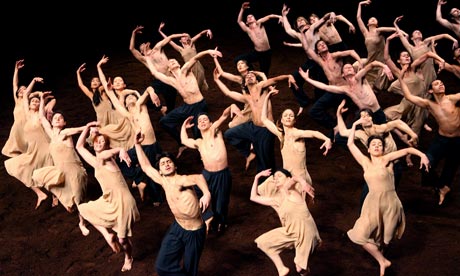 The Rite of Spring
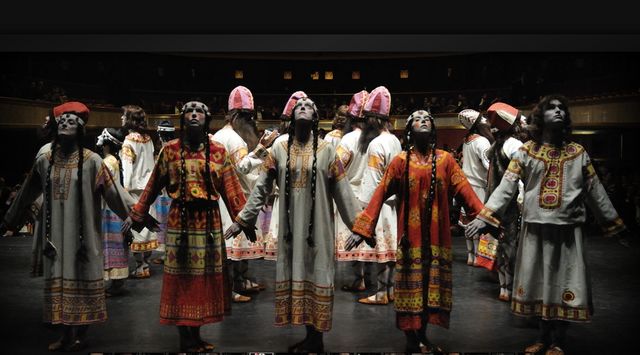 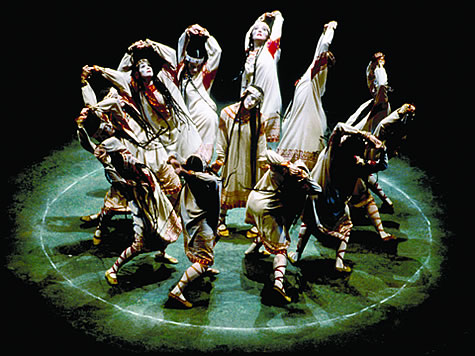 Viewing Analysis
Part One: Show Until 2:35
http://www.youtube.com/watch?v=adDhN12KG5M&fb_source=message
Part Two: Show Until 6:00
http://www.youtube.com/watch?v=9AKpJ1NqyeM 
Part Three: Show until 1:00
http://www.youtube.com/watch?v=C_7ndqgwxcM&feature=related
[Speaker Notes: Question 6 goes with part two]